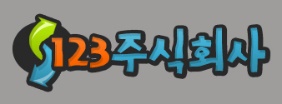 Internet Addiction Tendency
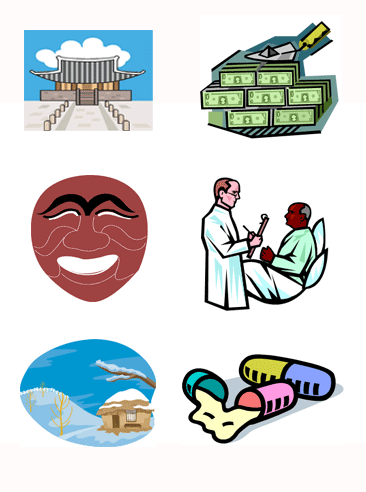 1
4
3
2
인터넷 중독
인터넷 이용 목적
유치원생 스마트폰 과의존 이용률
보호자-영유아 간 상호작용
2
Ineernet Addiction Test
The Internet Addiction Test is the first validated and reliable measure of addictive use of the Internet
How do you know if you’re already addicted or rapidly tumbling toward trouble
인터넷 중독
과다한 인터넷 이용으로 인해 가정,학교,사회에서 수행해야 할 일들에 지장이 생기거나 일상생활의 유지가 불가능한 상태로 습관적 행위로 굳어짐tumbling toward trouble
3
4
5
6